Enrichment of rare variants in compact annotations
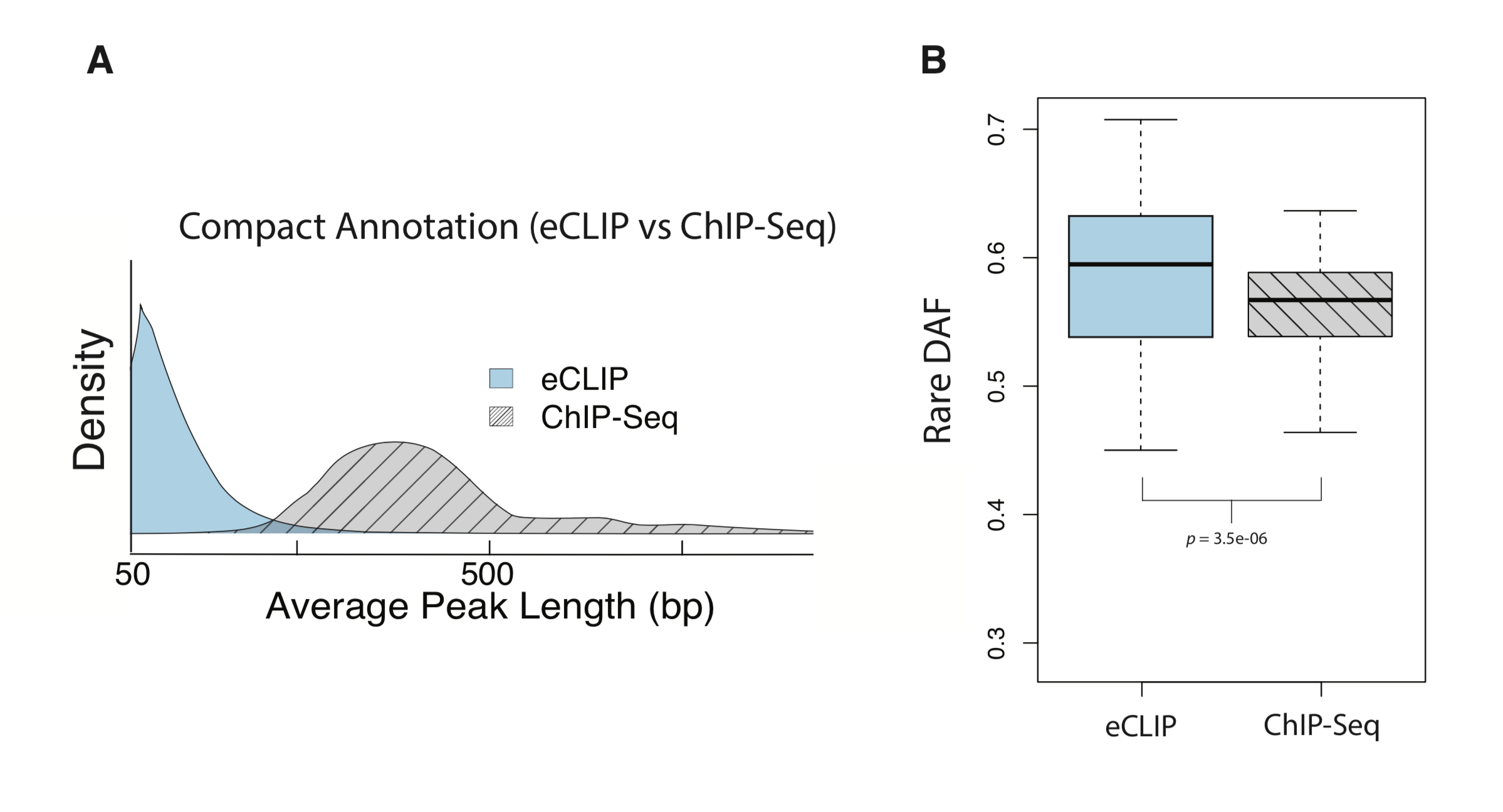